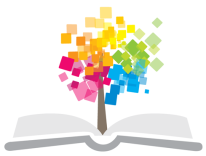 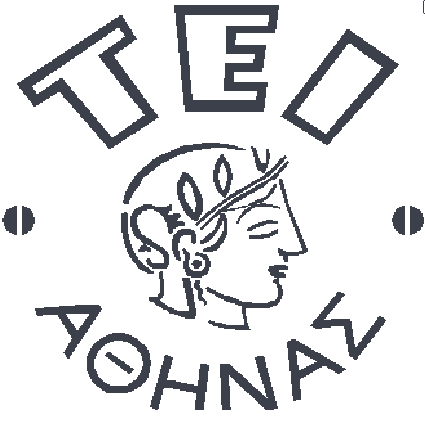 Ανοικτά Ακαδημαϊκά Μαθήματα στο ΤΕΙ Αθήνας
Διαχείριση Έργων & Εργοταξίων
Ενότητα 9: Βέλτιστη Κατανομή Προσωπικού
Βασίλειος Μούσας
Τμήμα πολιτικών Μηχανικών ΤΕ και Μηχανικών Τοπογραφίας & Γεωπληροφορικής ΤΕ
Κατεύθυνση Πολιτικών Μηχανικών ΤΕ
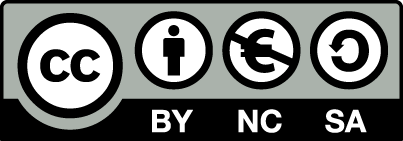 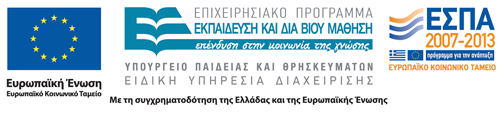 Επιλογή & Αξιολόγηση Προσωπικού 1/2
Προσέλκυση ενδιαφερομένων που έχουν τα κατάλληλα επαγγελματικά προσόντα
Επιλογή και δοκιμαστική περίοδος όσων ικανοποιούν καλύτερα τις απαιτήσεις κάθε θέσης σε γνώσεις & προσόντα.
Άλλοι παράγοντες της ικανότητας για μια εργασία:
Δεξιότητες (φυσικές – δύναμη, επιδεξιότητα χεριών, ισορροπία, κλπ., & ψυχικές – νοημοσύνη, μνήμη, κρίση, οργανωτικό πνεύμα, κλπ.)
Προσωπικότητα (χαρακτήρας ή ιδιοσυγκρασία – έμφυτες κλίσεις, ορμές, επιθυμίες, ένστικτα, ωριμότητα, κλπ.)
1
Επιλογή & Αξιολόγηση Προσωπικού 2/2
Οι μεγαλύτερες διαφορές συμπεριφοράς/στάσης μεταξύ εργαζομένων απέναντι στα επαγγελματικά προβλήματα προέρχονται από τρεις κύριες κατηγορίες:

Διαφορές που οφείλονται στο φύλο
Διαφορές που οφείλονται στην ηλικία
Διαφορές που οφείλονται στο επάγγελμα που ασκούν
2
Τρόποι Επιλογής Προσωπικού
Βιογραφικά Σημειώματα
Συνέντευξη
Δοκιμασίες (Τεστ)
Τεστ Επίδοσης
Τεστ Νοημοσύνης
Τεστ Προσωπικότητας
Ψυχολογικά Τεστ
κλπ.
3
Μέθοδοι Αξιολόγησης Προσωπικού 1/2
Συγκριτικές Μέθοδοι (βασίζονται στη γενική εικόνα, δεν αναλύουν επιμέρους χαρακτηριστικά):
Μέθοδος Κατάταξης (1ος , 2ος, 3ος, …)
Μέθοδος υποχρεωτικής Διασποράς (10%, 20%, 40%, 20%, 10%)

Μέθοδοι Σταθερών Κριτηρίων (βαθμολογούνται ορισμένα χαρακτηριστικά χωρίς σύγκριση με άλλους):
Ποιοτικές (κρισίμων γεγονότων, σταθμισμένου καταλόγου)
Ποσοτικές (συμβατική κατάταξη, 1…5, χαμηλό-μέσο-υψηλό, κλπ.)
4
Μέθοδοι Αξιολόγησης Προσωπικού 2/2
Αξιολόγηση βάσει Αποτελεσμάτων. Περιλαμβάνει σειρά βημάτων:
Καθορισμός μετρήσιμων στόχων προς επίτευξη
Επίτευξη στόχων
Αξιολόγηση επιτευγμάτων – αιτιών απόκλισης
Καθορισμός νέων στόχων
5
Προβλήματα Αξιολόγησης Προσωπικού
Σαν ανθρώπινη δραστηριότητα, η αξιολόγηση υπόκειται σε λάθη και αδυναμίες όπως:
Επιείκεια (υψηλή βαθμολογία χωρίς αντικειμενικό λόγο)
Αυστηρότητα (χαμηλή βαθμολογία χωρίς αντικειμενικό λόγο)
Hallo effect (βαθμολογία επηρεασμένη από άλλη βαθμολογία σε άλλη ικανότητα)
Τάση προς το κέντρο (ομοιόμορφη βαθμολόγηση όλων και σε ένα μόνο μέρος της κλίμακας) 
Επίδραση της θέσης κάποιου (βαθμολογία επηρεασμένη από τη θέση που κατέχει ο υπάλληλος)
6
Προβλήματα Κατανομής Προσωπικού
Μία άλλη κατηγορία προβλημάτων που αντιμετωπίζονται με τη βοήθεια του Γραμμικού Προγραμματισμού είναι τα προβλήματα κατανομής. 
 
Τέτοια προβλήματα παρουσιάζονται συχνά στη δομικές επιχειρήσεις όταν πρέπει να κατανείμουν το εργατικό δυναμικό, ανάλογα με την ειδίκευση και την απόδοσή του, ώστε να πετύχουν βέλτιστα αποτελέσματα. Για παράδειγμα, ένα συχνό πρόβλημα είναι η βέλτιστη κατανομή των χειριστών & οδηγών στις δομικές μηχανές ενός εργοταξίου ώστε να αποδώσουν το μέγιστο.
7
Μοντελοποίηση του Προβλήματος Κατανομής 1/3
Τα μοντέλα και η λύση των προβλημάτων κατανομής μοιάζουν με αυτά των προβλημάτων μεταφοράς. Τα δεδομένα τοποθετούνται με τον ίδιο τρόπο σε πίνακα όπου: τα Αi είναι οι αποστολές ή δουλειές προς εκτέλεση, τα Βj είναι το διαθέσιμο δυναμικό, και, αντί του δείκτη κόστους Cij έχουμε τον δείκτη απόδοσης ή ικανότητας Dij των υποψηφίων. Τέλος, κάθε εργασία Αi απαιτεί αi προσωπικό και κάθε υποψήφιος Βj συμμετέχει σε βj εργασίες.
8
Μοντελοποίηση του Προβλήματος Κατανομής 2/3
9
Μοντελοποίηση του Προβλήματος Κατανομής 3/3
Αντίθετα με τα προβλήματα μεταφοράς όπου ζητείται η ελαχιστοποίηση κάποιου κόστους, στα προβλήματα κατανομής ζητούνται τα Xij για τα οποία έχουμε μεγιστοποίηση κάποιας απόδοσης. Έτσι, κατά τον υπολογισμό των λύσεων, εκεί που αναζητούσαμε τους ελάχιστους συντελεστές κόστους, τώρα θα ψάχνουμε για τους μέγιστους συντελεστές απόδοσης και τις μεγαλύτερες οριακές αποδόσεις dij.
10
Παράδειγμα: Το Πρόβλημα Κατανομής της Εταιρείας «Δομικές Μηχανές ΑΕ» 1/2
Η εταιρεία έχει αγοράσει 3 νέες δομικές μηχανές, ένα φορτωτή, ένα γαιοπροωθητή (bulldozer) και ένα γαιοδιαμορφωτή (grader). Οι μηχανές αυτές πρόκειται να εργαστούν για τους επόμενους μήνες συνεχώς σε διπλή 8ωρη βάρδια, και γι΄ αυτό χρειάζονται δυο χειριστές σε κάθε μηχανή.

Από τους υποψήφιους χειριστές που εξέτασε επιτροπή της εταιρείας έχουν επιλεγεί 6 χειριστές που είχαν τα περισσότερα προσόντα. Η επιτροπή βαθμολόγησε όλους τους χειριστές ως προς τις ικανότητές τους σε κάθε μηχανή, με κλίμακα 0 έως 10 (βαθμολογία 0 δίνεται σε περίπτωση που ο υποψήφιος αδυνατεί να εργαστεί σε μια μηχανή).
11
Παράδειγμα: Το Πρόβλημα Κατανομής της Εταιρείας «Δομικές Μηχανές ΑΕ» 2/2
Ο πίνακας που ακολουθεί περιέχει τη βαθμολογία (Dij) των υποψηφίων (Β1, Β2, Β3, Β4, Β5, Β6) ανάλογα με την απόδοσή τους σε κάθε μια μηχανή (Α1, Α2, Α3)
Σκοπός μας είναι να ορίσουμε τα ζεύγη των χειριστών με βέλτιστο τρόπο ώστε να αυξηθεί η συνολική απόδοση των τριών μηχανημάτων.
12
Μοντελοποιηση του προβληματος κατανομης χειριστων σε δομικες μηχανες
Σχηματίζουμε τον πίνακα (όπως και στα προβλήματα μεταφοράς) και τοποθετούμε τα (Αi, Βj, & Dij). Στη θέση των μηδενικών (0) τοποθετούμε ένα μεγάλο αρνητικό αριθμό (-Μ). 
Στη τελευταία στήλη βάζουμε τα αi = 2 (2 χειριστές σε κάθε μηχανή). Στη τελευταία γραμμή βάζουμε τα βj = 1 (1 μηχανή ανά χειριστή). Ο πίνακας θα έχει τη παρακάτω μορφή.
13
Επίλυση του Προβλήματος 1/2
Χρησιμοποιούμε τις ίδιες μεθόδους με τα προβλήματα μεταφοράς, μόνο που τώρα ενδιαφερόμαστε για τις μέγιστες ποσότητες.  
ΑΡΧΙΚΗ ΛΥΣΗ – ΜΕΘΟΔΟΣ ΕΛΑΧΙΣΤΟΥ ΠΙΝΑΚΑ
 Με τη μέθοδο του ελάχιστου πίνακα βρίσκουμε μια αρχική βασική λύση με τη παρακάτω σειρά (αρχίζοντας από το μεγαλύτερο Dij ): 
D11 = 10, Χ22 = min{2,1} = 1, & διαγράφονται τα: Χ21, Χ31.
D14 = 10, Χ14 = min{2-1,1} = 1, & διαγράφονται τα: Χ24, Χ34, Χ12, Χ13, Χ15, Χ16. 
Χ25 = Χ26 = 1, & διαγράφονται τα: Χ22, Χ23.
Και τέλος, Χ32 = Χ33 = 1, & διαγράφονται τα: Χ35, Χ36.
14
Επίλυση του Προβλήματος 2/2
Η απόδοση της αρχικής λύσης είναι: 10 +10 +6 +5 +7 +8 = 46.
15
Βέλτιστη λύση – μέθοδος stepping-stone 1/7
Λόγω των περιορισμών, η αρχική λύση έχει μόνο 6 β.μ. ενώ θα έπρεπε να έχει m+n-1=8 ανεξάρτητες βασικές μεταβλητές. Για να μπορούμε να προχωρήσουμε στη λύση, προσθέτουμε 2 ακόμη μεταβλητές στη βάση δίνοντας τους μια πολύ μικρή τιμή ε ώστε να μην επηρεάζουν το αποτέλεσμα. Επιλέγουμε δυο ανεξάρτητες μη β.μ., τις Χ21 = Χ13 = ε, και διορθώνουμε ανάλογα και τα αi, βj.
16
Βέλτιστη λύση – μέθοδος stepping-stone 2/7
Μπορούμε τώρα να βρούμε για όλες τις μη β.μ. την οριακή επίδραση τους στην απόδοση αν αυξηθούν κατά 1 μονάδα: d12 =+7-7+8-7= +1,  d15 =+5-10+8-6= -3,  d16 =+8-10+8-5= +1, d22 =+8-8+10-7+8-7= +4, d23 =+6-7+10-8= +1, d24 = +9-10+10-8= +1, d31 = +9-8+7-10 = -2, d34 =+8-10+7-8= -3. Από τις 4 θετικές τιμές διαλέγουμε την μεγαλύτερη δηλ. αυτή που θα αυξάνει περισσότερο την απόδοση: d22=+4.
17
Βέλτιστη λύση – μέθοδος stepping-stone 3/7
Κάνουμε το Χ22 = min{1, ε} = ε, και προσαρμόζουμε ανάλογα τις υπόλοιπες β.μ. του βρόγχου.
18
Βέλτιστη λύση – μέθοδος stepping-stone 4/7
Στη νέα αυτή λύση οι β.μ. είναι πάλι λιγότερες (7 αντί 8) οπότε πρέπει να προσθέσουμε άλλη μια ανεξάρτητη μεταβλητή στη βάση δίνοντάς της μια πολύ μικρή τιμή ε. Επιλέγουμε να κάνουμε τη Χ16 = ε και διορθώνουμε αντίστοιχα τα αi, βj. Στη συνέχεια βρίσκουμε πάλι για όλες τις μη β.μ. την οριακή επίδραση τους στην απόδοση αν αυξηθούν κατά 1 μονάδα:
19
Βέλτιστη λύση – μέθοδος stepping-stone 5/7
Από τις 4 θετικές τιμές διαλέγουμε την μεγαλύτερη: d31=+4. Κάνουμε το Χ31 = min{1-ε, 1+ε} = 1-ε, και προσαρμόζουμε ανάλογα τις υπόλοιπες β.μ. του βρόγχου. Στη νέα αυτή λύση βρίσκουμε πάλι για όλες τις μη β.μ. την οριακή επίδραση τους στην απόδοση αν αυξηθούν κατά 1 μονάδα:
20
Βέλτιστη λύση – μέθοδος stepping-stone 6/7
Από τις 2 θετικές τιμές διαλέγουμε την μεγαλύτερη: d24=+2. Κάνουμε το Χ24 = min{1, ε} = ε, και προσαρμόζουμε ανάλογα τις υπόλοιπες β.μ. του βρόγχου. Στη νέα αυτή λύση βρίσκουμε πάλι για όλες τις μη β.μ. την οριακή επίδραση τους στην απόδοση αν αυξηθούν κατά 1 μονάδα:
21
Βέλτιστη λύση – μέθοδος stepping-stone 7/7
Εφόσον δεν υπάρχουν θετικές οριακές αποδώσεις, η λύση είναι η βέλτιστη.

Η απόδοσή της θα είναι (αγνοούμε τα ε): 10+8+8+6+9+8 = 49, μεγαλύτερη της αρχικής.

Η παραπάνω λύση του προβλήματος κατανομής σημαίνει ότι στο φορτωτή θα εργαστούν οι Β4 & Β6, στον γαιοπροωθητή (bulldozer) θα εργαστούν οι Β2 & Β5, και στον γαιοδιαμορφωτή (grader) θα εργαστούν οι Β1 & Β3. Επιπλέον για καλύτερη συνεργασία οι χειριστές από κάθε ζευγάρι με την μεγαλύτερη απόδοση (Β4, Β2, & Β1) τοποθετούνται στην ίδια βάρδια και οι άλλοι (Β6, Β5, & Β3) στην άλλη βάρδια.
22
Τέλος Ενότητας
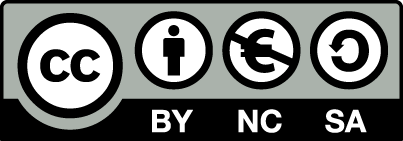 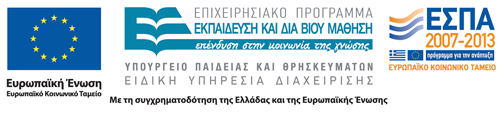 Σημειώματα
Σημείωμα Αναφοράς
Copyright Τεχνολογικό Εκπαιδευτικό Ίδρυμα Αθήνας, Βασίλειος Μούσας 2014. Βασίλειος Μούσας. «Διαχείριση έργων και εργοταξίων . Ενότητα 9: Βέλτιστη Κατανομή Προσωπικού». Έκδοση: 1.0. Αθήνα 2014. Διαθέσιμο από τη δικτυακή διεύθυνση: ocp.teiath.gr.
Σημείωμα Αδειοδότησης
Το παρόν υλικό διατίθεται με τους όρους της άδειας χρήσης Creative Commons Αναφορά, Μη Εμπορική Χρήση Παρόμοια Διανομή 4.0 [1] ή μεταγενέστερη, Διεθνής Έκδοση.   Εξαιρούνται τα αυτοτελή έργα τρίτων π.χ. φωτογραφίες, διαγράμματα κ.λ.π., τα οποία εμπεριέχονται σε αυτό. Οι όροι χρήσης των έργων τρίτων επεξηγούνται στη διαφάνεια  «Επεξήγηση όρων χρήσης έργων τρίτων». 
Τα έργα για τα οποία έχει ζητηθεί και δοθεί άδεια  αναφέρονται στο «Σημείωμα  Χρήσης Έργων Τρίτων».
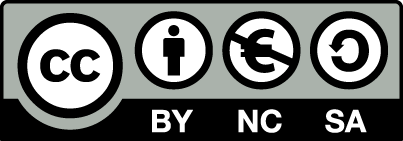 [1] http://creativecommons.org/licenses/by-nc-sa/4.0/ 
Ως Μη Εμπορική ορίζεται η χρήση:
που δεν περιλαμβάνει άμεσο ή έμμεσο οικονομικό όφελος από την χρήση του έργου, για το διανομέα του έργου και αδειοδόχο
που δεν περιλαμβάνει οικονομική συναλλαγή ως προϋπόθεση για τη χρήση ή πρόσβαση στο έργο
που δεν προσπορίζει στο διανομέα του έργου και αδειοδόχο έμμεσο οικονομικό όφελος (π.χ. διαφημίσεις) από την προβολή του έργου σε διαδικτυακό τόπο
Ο δικαιούχος μπορεί να παρέχει στον αδειοδόχο ξεχωριστή άδεια να χρησιμοποιεί το έργο για εμπορική χρήση, εφόσον αυτό του ζητηθεί.
Επεξήγηση όρων χρήσης έργων τρίτων
Δεν επιτρέπεται η επαναχρησιμοποίηση του έργου, παρά μόνο εάν ζητηθεί εκ νέου άδεια από το δημιουργό.
©
διαθέσιμο με άδεια CC-BY
Επιτρέπεται η επαναχρησιμοποίηση του έργου και η δημιουργία παραγώγων αυτού με απλή αναφορά του δημιουργού.
διαθέσιμο με άδεια CC-BY-SA
Επιτρέπεται η επαναχρησιμοποίηση του έργου με αναφορά του δημιουργού, και διάθεση του έργου ή του παράγωγου αυτού με την ίδια άδεια.
διαθέσιμο με άδεια CC-BY-ND
Επιτρέπεται η επαναχρησιμοποίηση του έργου με αναφορά του δημιουργού. 
Δεν επιτρέπεται η δημιουργία παραγώγων του έργου.
διαθέσιμο με άδεια CC-BY-NC
Επιτρέπεται η επαναχρησιμοποίηση του έργου με αναφορά του δημιουργού. 
Δεν επιτρέπεται η εμπορική χρήση του έργου.
Επιτρέπεται η επαναχρησιμοποίηση του έργου με αναφορά του δημιουργού.
και διάθεση του έργου ή του παράγωγου αυτού με την ίδια άδεια
Δεν επιτρέπεται η εμπορική χρήση του έργου.
διαθέσιμο με άδεια CC-BY-NC-SA
διαθέσιμο με άδεια CC-BY-NC-ND
Επιτρέπεται η επαναχρησιμοποίηση του έργου με αναφορά του δημιουργού.
Δεν επιτρέπεται η εμπορική χρήση του έργου και η δημιουργία παραγώγων του.
διαθέσιμο με άδεια 
CC0 Public Domain
Επιτρέπεται η επαναχρησιμοποίηση του έργου, η δημιουργία παραγώγων αυτού και η εμπορική του χρήση, χωρίς αναφορά του δημιουργού.
Επιτρέπεται η επαναχρησιμοποίηση του έργου, η δημιουργία παραγώγων αυτού και η εμπορική του χρήση, χωρίς αναφορά του δημιουργού.
διαθέσιμο ως κοινό κτήμα
χωρίς σήμανση
Συνήθως δεν επιτρέπεται η επαναχρησιμοποίηση του έργου.
Διατήρηση Σημειωμάτων
Οποιαδήποτε αναπαραγωγή ή διασκευή του υλικού θα πρέπει να συμπεριλαμβάνει:
το Σημείωμα Αναφοράς
το Σημείωμα Αδειοδότησης
τη δήλωση Διατήρησης Σημειωμάτων
το Σημείωμα Χρήσης Έργων Τρίτων (εφόσον υπάρχει)
μαζί με τους συνοδευόμενους υπερσυνδέσμους.
Χρηματοδότηση
Το παρόν εκπαιδευτικό υλικό έχει αναπτυχθεί στo πλαίσιo του εκπαιδευτικού έργου του διδάσκοντα.
Το έργο «Ανοικτά Ακαδημαϊκά Μαθήματα στο ΤΕΙ Αθηνών» έχει χρηματοδοτήσει μόνο την αναδιαμόρφωση του εκπαιδευτικού υλικού. 
Το έργο υλοποιείται στο πλαίσιο του Επιχειρησιακού Προγράμματος «Εκπαίδευση και Δια Βίου Μάθηση» και συγχρηματοδοτείται από την Ευρωπαϊκή Ένωση (Ευρωπαϊκό Κοινωνικό Ταμείο) και από εθνικούς πόρους.
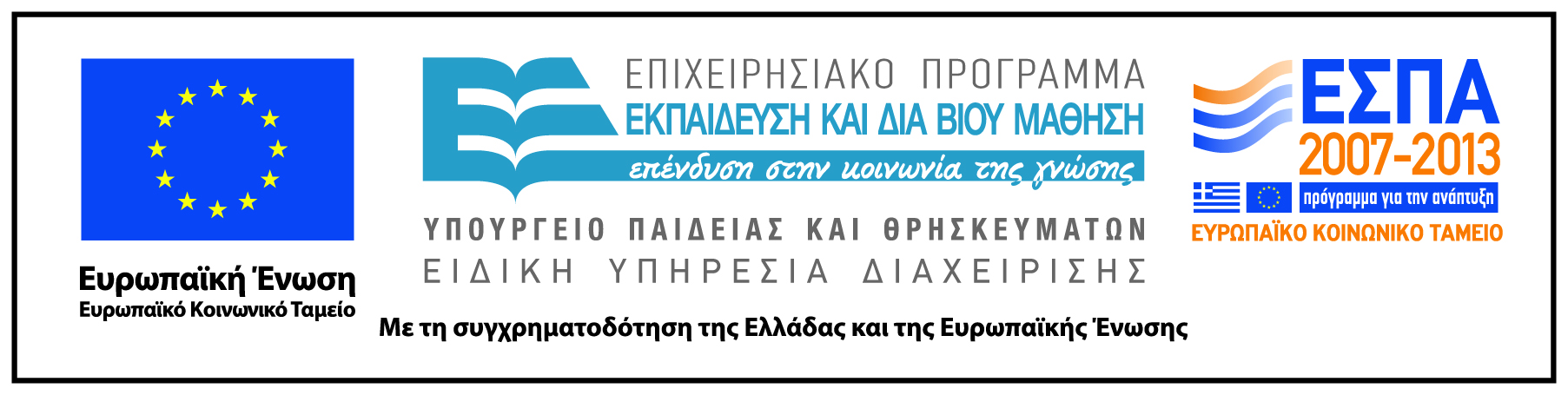